STEPHEN OLUWOLE AWOKOYA
FOUNDATION FOR SCIENCE EDUCATION
th
26
Annual Lecture, Award of  Honours
& Post Graduate Scholarships
A  LOOK  INTO  THE  FUTURE: PROVIDING  FIT  FOR  PURPOSE  EDUCATION  FOR  NATIONAL DEVELOPMENT
Special Guest of Honour
Chairman
Baba Oba  Dr. Oladele Fajemirokun
 Chairman AIICO  Plc.
Prof. Konyin  Ajayi  SAN
      Partner , Olaniwun  Ajayi   LP
Prof. Folasade  Ogunsola,  OON,  FAS
Vice-Chancellor-  University of Lagos
Guest Speaker
STEPHEN OLUWOLE AWOKOYA
FOUNDATION FOR SCIENCE EDUCATION
th
26
Annual Lecture, Award of  Honours
& Post Graduate Scholarships
INTRODUCTION OF CHAIRMAN, SPECIAL GUEST OF HONOUR, HONOUREES AND SPECIAL GUESTS
STEPHEN OLUWOLE AWOKOYA
FOUNDATION FOR SCIENCE EDUCATION
th
26
Annual Lecture,  Awath of Honours 
 &Post Graduate Scholarships
WELCOME ADDRESS
BY

PROF. AYODELE  OGUNYE
CHAIRMAN BOARD OF TRUSTEES
STEPHEN OLUWOLE AWOKOYA
FOUNDATION FOR SCIENCE EDUCATION
th
26
Annual Lecture, Award of  Honours
     &Post Graduate Scholarships
CHAIRMAN’S OPENING ADDRESS





Baba Oba Dr. Oladele Fajemirokun
                                                                 Chairman AIICO
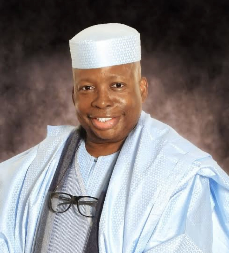 STEPHEN OLUWOLE AWOKOYA
FOUNDATION FOR SCIENCE EDUCATION
th
26
Annual Lecture ,Award of  Honours
 & Post Graduate Scholarships
AWARD OF SCHOLARSHIPS

BY


DR. FOLA AWOKOYA  Ph.D.(Engr.)
MEMBER , BOARD OF TRUSTEES
STEPHEN OLUWOLE AWOKOYA
FOUNDATION FOR SCIENCE EDUCATION
th
26
Annual Lecture ,Award of  Honours
 & Post Graduate Scholarships
TOTAL SCHOLARSHIP AWARDED TO DATE:  128
STEPHEN OLUWOLE AWOKOYA
FOUNDATION FOR SCIENCE EDUCATION
COURSE PROGRAM OF AWARD
M.Sc. COURSES
ARCHITECTURE 
AGRICULTURE AND INDUSTRIAL TECHNOLOGY
BIOCHEMISTRY
BIOLOGICAL SCIENCES
BIOLOGICAL SCIENCES
 CELL BIOLOGY & GENETICS
CHEMICAL ENGINEERING
CHEMISTRY
 CIVIL ENGINEERING
COMPUTER ENGINEERING
COMPUTER SCIENCE
CONSTUCTION ENGINEERING TECHNOLOGY 
CROP/SOIL    SCIENCE 
ELECTRONICS & ELECTRICAL ENGINEERING          
HUMAN NUTRITION
INFORMATION TECHNOLOGY
MATHEMATICS
MECHANICAL ENGINEERING
MECHATRONICS ENGINEERING
MICROBIOLOGY
PETROLEUM ENGINEERING
PHARMACOLOGY
PHYSICS
PHYSIOLOGY
PRODUCTION ENGINEERING
PUBLIC HEALTH
SCIENCE EDUCATION
Ph.D. COURSES
CARDIOVASCULAR MEDICINE
CHEMICAL PATHOLOGY
CLINICAL PHARMACY
DENTAL SURGERY
MATHS EDUCATION
MECHANICAL ENGINEERING
MEDICINE
PAEDIATRIC MEDICINE
PHARMACEUTICS
PREVENTIVE DENTISTRY
SCIENCE EDUCATION
STEPHEN OLUWOLE AWOKOYA
FOUNDATION FOR SCIENCE EDUCATION
TOP 5  UNIVERSITIES WITH AWARDS TO DATE
TOTAL AWARDS TO DATE  128
              TOTAL NO OF UNIVERSITIES  30
S. O. AWOKOYA FOUNDATION FOR SCIENCE EDUCATION
PROCESS OF SCHOLARSHIP AWARD
1.    NOMINATION OF CANDIDATES BY THE DEANS OF THE VARIOUS
        FACULTIES  OR HEADS OF DEPARTMENTS       

2.     AWARDEES ARE CHOSEN BASED ON EXCELLENCE IN 
        EDUCATIONAL PERFORMANCE     

 3.    INTERVIEW OF THE SHORTLISTED CANDIDATES BY THE BOARD OF
        TRUSTEES.
S. O. AWOKOYA FOUNDATION FOR SCIENCE EDUCATION
2024 APPLICATIONS /NOMINATIONS
No of UNI-43, No of Nominations-110
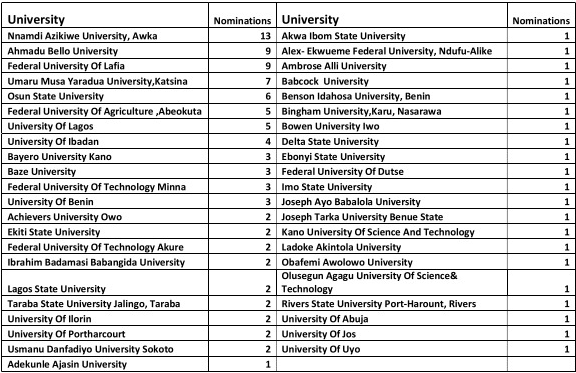 S. O. AWOKOYA FOUNDATION FOR SCIENCE EDUCATION
DISTRIBUTUTION OF CLASS OF DEGREES OF APPLICANTS
FIRST CLASS/DISTINCTION  DEGREE GRADUATES         71
       2ND CLASS   GRADUATES                                                     34
 
                                      TOTAL                                                    110
S. O. AWOKOYA FOUNDATION FOR SCIENCE EDUCATION
POST-GRADUATE SCHOLARSHIP AWARD
1.	COVERS TUITION & BOARD

2.	=N=500,000 PER YEAR

3.	RENEWABLE EVERY YEAR FOR A MAXIMUM OF 3 YEARS

       TENABLE IN ANY NIGERIAN UNIVERSITY

        FOR FOREIGN UNIVERSITY ADMISSION. 1st  YEAR     
              SCHOLARSHIP   CONVERTED  TO TRAVEL GRANT
STEPHEN OLUWOLE AWOKOYA
FOUNDATION FOR SCIENCE EDUCATION
th
26
Annual Lecture, Award of  Honours  &
Post Graduate Scholarships
2024  POSTGRADUATE SCHOLARSHIP AWARDEES
S. O. AWOKOYA FOUNDATION FOR SCIENCE EDUCATION
YEAR 2024 POST-GRADUATE SCHOLARSHIP AWARDEES

                                              
               
                                                      8 Distinctions  out of 9 Subjects  in SSC Exams with 4 A1
                                                          B.Sc.  1st Class Honours  Electrical Engineering 
                                                (Nnamdi Azikwe University )
               CGPA 4.66                                          
                                        
                                              
   Mr. Mirace Ebube Chukwuma
   AWARD FOR:  M.Sc. Electrical  Engineering
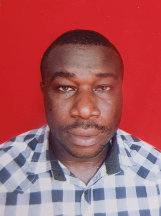 S. O. AWOKOYA FOUNDATION FOR SCIENCE EDUCATION
YEAR 2024 POST-GRADUATE SCHOLARSHIP AWARDEES

                                                    9 Distinctions  out of  9 subjects in SSCE 
        with 6  A1s     
                                                            B.Sc. First Class Honours  Mechanical Engineering
                                                          ( Akwa Ibom State University)
                                       4.53 CGPA                       
                                                                  
                         

      Miss Faith Umo  
      AWARD FOR: Masters Degree in  Mechanic /Mechatronics Engineering
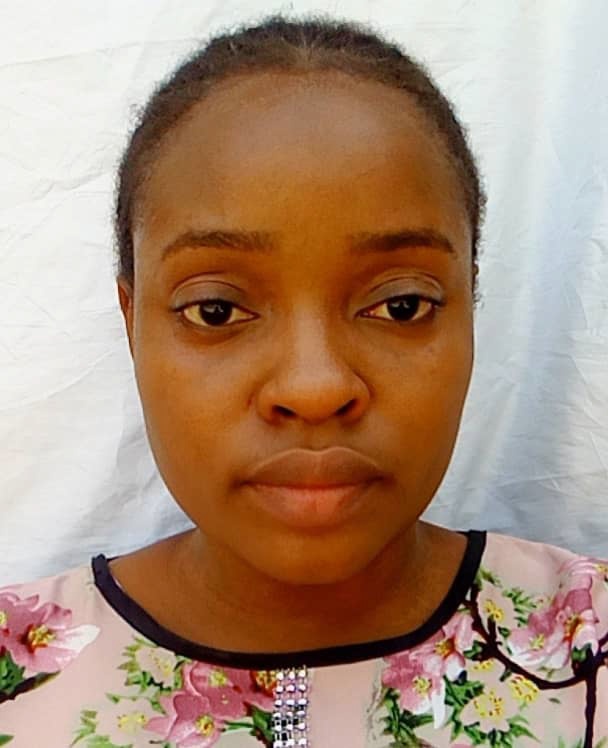 S. O. AWOKOYA FOUNDATION FOR SCIENCE EDUCATION
YEAR 2024 POST-GRADUATE SCHOLARSHIP AWARDEES

                                                   9 Distinctions  out of  9 subjects in SSCE 
        with 4  A1s     
                                                 B.Sc. First Class Honours  Cell Biology& Genetics
                                           ( University of Lagos)                                           
4.93 CGPA                        
                         

   Mr. Oluwatobiloba Osedimilehin
   AWARD FOR: Masters Degree in Cell Biology and Genetics
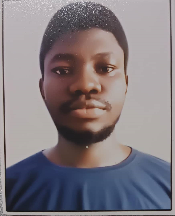 S. O. AWOKOYA FOUNDATION FOR SCIENCE EDUCATION
YEAR 2024 POST-GRADUATE SCHOLARSHIP AWARDEES

                                                                  8 Distinctions  out of 9 subjects in SSCE (with 4 A1)                                                 
                                                B.Sc. Petroleum Engineering
                                (First Class Honours
            4.93 CGPA
                               ( University of Ibadan ) 
                                                   
                             
                                         
              
   Mr. Gbenga Awojinrin
   AWARD FOR: M.Sc. Petroleum Engineering
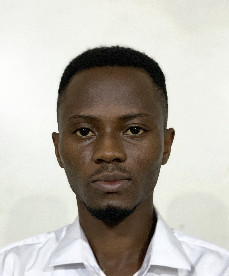 S. O. AWOKOYA FOUNDATION FOR SCIENCE EDUCATION
YEAR 2024 POST-GRADUATE SCHOLARSHIP AWARDEES

                                                             9 Distinctions in 9 subjects SSCE (including  8 A1)
                                     B.Sc. Electrical/Electronics engineering
             (First Class Honours)
4.73  CGPA
                                               ( Federal University of Technology, Minna)
                                                              
                                           
 
                                        
  Mr. Saidu Abubakar Saidu
 AWARD FOR: Postgraduate  study in Electrical/Electronics Engineering
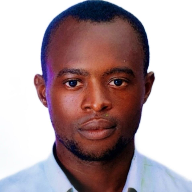 S. O. AWOKOYA FOUNDATION FOR SCIENCE EDUCATION
26th Annual Lecture & 
Award of Post-Graduate Scholarships
2024   AWARDEES
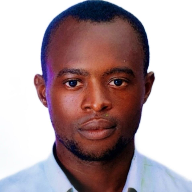 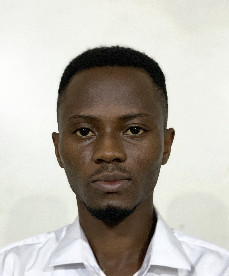 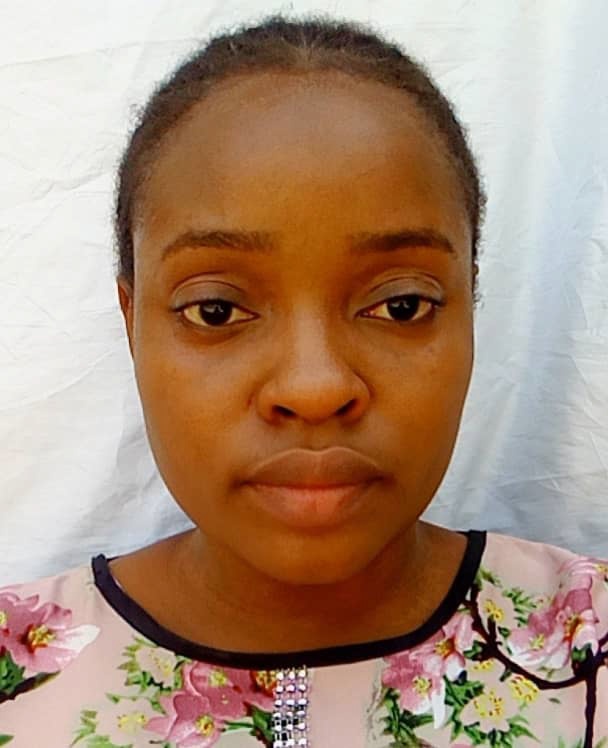 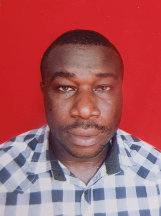 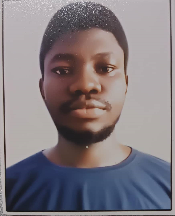 Mr. Saidu Saidu                   Mr. Gbenga  Awojinrin
Mr.  Oluwatobilola Johnson       Miss Faith Umo                  Mr.  Miracle Chukwuma,
STEPHEN OLUWOLE AWOKOYA
FOUNDATION FOR SCIENCE EDUCATION
th
26
Annual Lecture, Award of  Honours
& Post Graduate Scholarships
A  LOOK  INTO  THE  FUTURE: PROVIDING  FIT  FOR  PURPOSE  EDUCATION  FOR  NATIONAL DEVELOPMENT
Special Guest of Honour
Chairman
Baba Oba  Dr. Oladele Fajemirokun
 Chairman AIICO  Plc.
Prof. Konyin  Ajayi  SAN
      Partner , Olaniwun  Ajayi   LP
Prof. Folasade  Ogunsola,  OON,  FAS
Vice-Chancellor-  University of Lagos
Guest Speaker
STEPHEN OLUWOLE AWOKOYA
FOUNDATION FOR SCIENCE EDUCATION
th
26
Annual Lecture , Award of  Honours&
Post Graduate Scholarships
AWARD OF HONOURS
S. O. AWOKOYA FOUNDATION FOR SCIENCE EDUCATION
YEAR 2024 PARTNER IN SCIENCE EDUCATION 
HONOURS AWARDEE

                                                                              
                                                                      




                                                
                                              
                                                Prof. Oladapo Ashiru OFR, FAMedS  
                                                Chairman/CBD
                                                    Matt Group of Health Services
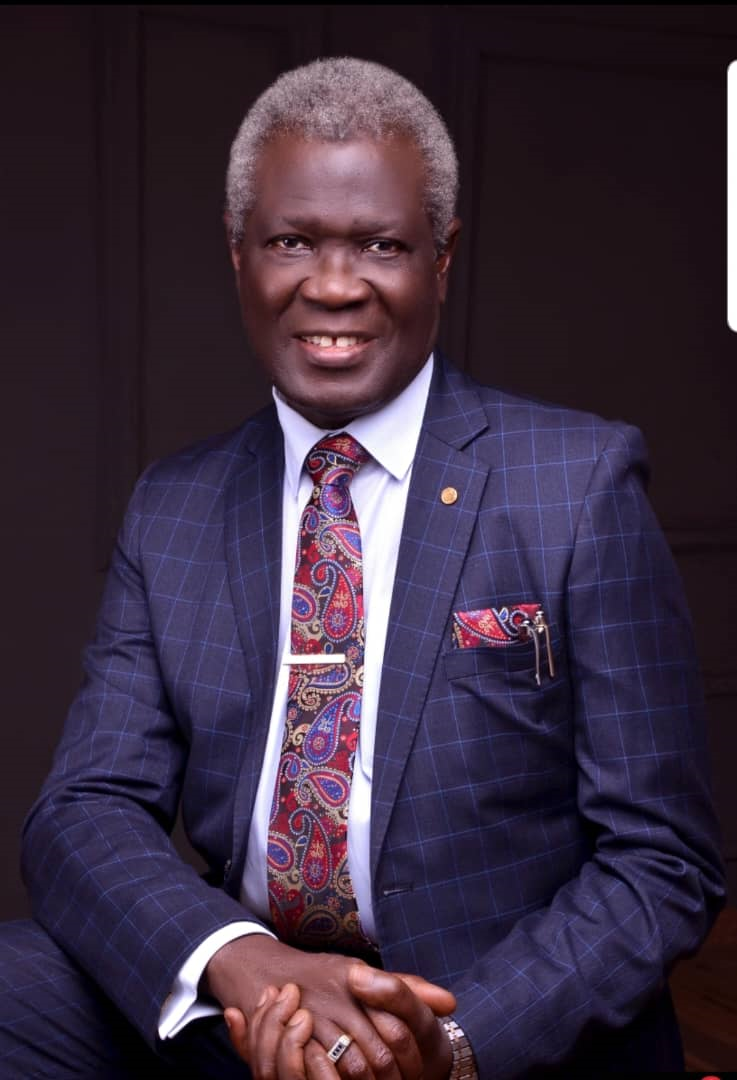 S. O. AWOKOYA FOUNDATION FOR SCIENCE EDUCATION
YEAR 2024 PARTNER IN SCIENCE EDUCATION 
HONOURS AWARDEE

                                                                              
                                                                      




                                                       
                                                      Rear Admiral A. Afolabi Macaulay, (rtd)                                                                                                       
                                                      Chairman Oakwood Heights Ltd
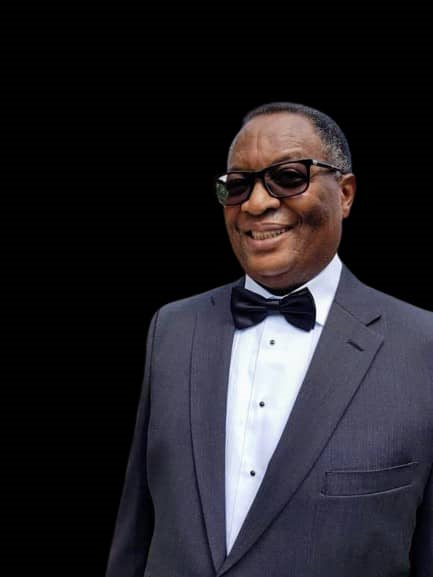 S. O. AWOKOYA FOUNDATION FOR SCIENCE EDUCATION
YEAR 2024 PARTNER IN SCIENCE EDUCATION 
HONOURS AWARDEE

                                                                              
                                                                      




                                                       
                                                    Mr.  H. Sola Oyinlola
                                                                          Chairman GTCO Holdings  Plc.
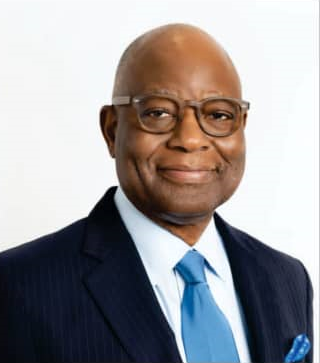 STEPHEN OLUWOLE AWOKOYA
FOUNDATION FOR SCIENCE EDUCATION
th
26
Annual Lecture , Award of  Honours 
& Post Graduate Scholarships
INTRODUCTION OF GUEST SPEAKER
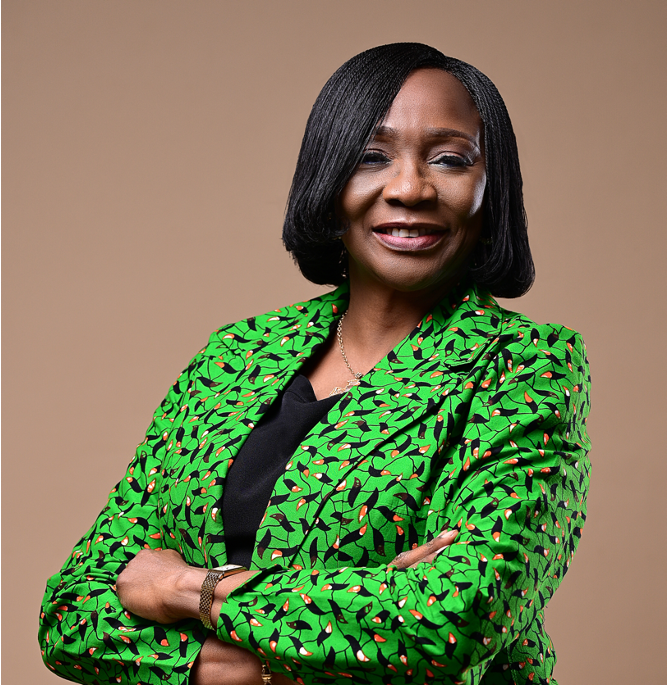 Prof.  Folasade  Ogunsola,  OON, FAS
.
Vice-Chancellor - University of Lagos
STEPHEN OLUWOLE AWOKOYA
FOUNDATION FOR SCIENCE EDUCATION
th
26
Annual Lecture, Award of  Honours
& Post Graduate Scholarships
A  LOOK  INTO  THE  FUTURE: PROVIDING  FIT  FOR  PURPOSE  EDUCATION  FOR  NATIONAL DEVELOPMENT
Special Guest of Honour
Chairman
Baba Oba  Dr. Oladele Fajemirokun
 Chairman AIICO  Plc.
Prof. Konyin  Ajayi  SAN
      Partner , Olaniwun  Ajayi   LP
Prof. Folasade  Ogunsola,  OON,  FAS
Vice-Chancellor-  University of Lagos
Guest Speaker
STEPHEN OLUWOLE AWOKOYA
FOUNDATION FOR SCIENCE EDUCATION
th
26
Annual Lecture, Award of  Honours 
& Post Graduate Scholarships
GUEST OF HONOUR’S REMARKS

 

            

            
                                        Prof.  Konyin Ajayi, SAN    
                                       Partner, Olaniwun Ajayi LP
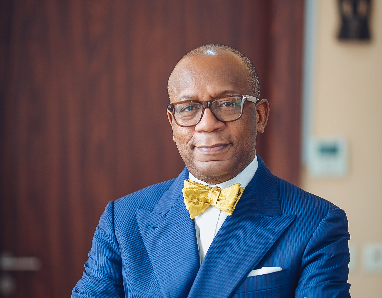 STEPHEN OLUWOLE AWOKOYA
FOUNDATION FOR SCIENCE EDUCATION
th
26
Annual Lecture, Award of  Honours  &
Post Graduate Scholarships
VOTE OF THANKS
BY


Otunba Otukayode Otufale
Member , Board of Trustees
STEPHEN OLUWOLE AWOKOYA
FOUNDATION FOR SCIENCE EDUCATION
th
26
Annual Lecture, Award of  Honours
& Post Graduate Scholarships
A  LOOK  INTO  THE  FUTURE: PROVIDING  FIT  FOR  PURPOSE  EDUCATION  FOR  NATIONAL DEVELOPMENT
Special Guest of Honour
Chairman
Baba Oba  Dr. Oladele Fajemirokun
 Chairman AIICO  Plc.
Prof. Konyin  Ajayi  SAN
      Partner , Olaniwun  Ajayi   LP
Prof. Folasade  Ogunsola,  OON,  FAS
Vice-Chancellor-  University of Lagos
Guest Speaker